«Творчество – это качество, которое ты вносишь в деятельность, которой занимаешься»
Ошо 
( Просветленный мастер из Индии)
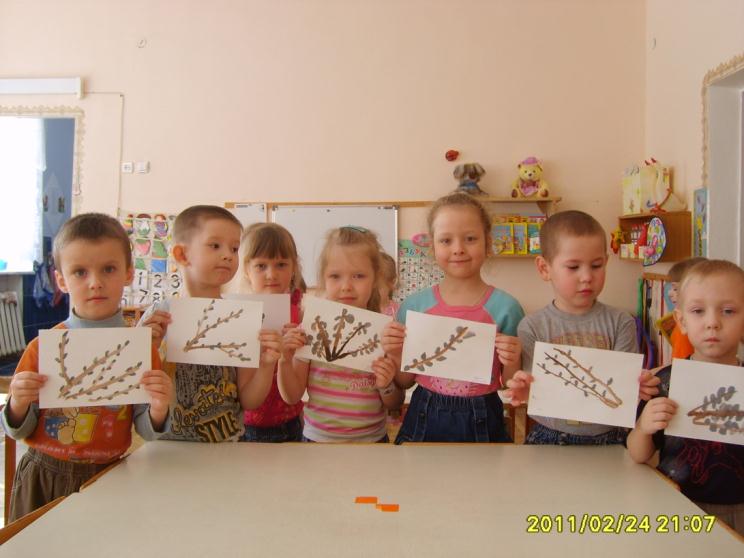 Развитие художественно-творческих способностей у дошкольников через внедрение продуктивных видов детской деятельности
АКТУАЛЬНОСТЬ
Детское творчество является актуальной проблемой развития процесса деятельности, создающего качественно-новых материальных и духовных ценностей или является итогом создания субъективно нового.  Уникальность его результата -сформировать в ребенке качества творца, а не потребителя.
Цель
Раскрытие интеллектуального, творческого и нравственного потенциала в творческой деятельности, которая понимается как средство индивидуального опыта и навыков детей, полученных ими в разных видах деятельности
Задачи
Формировать эмоциональное отношение к предметам эстетического характера
эстетическое восприятие
Развивать
образное мышление
воображение
мелкую моторику рук
Воспитывать самостоятельность
Процесс формирования творческих способностей у детей дошкольного возраста
Объект
Предмет
Виды продуктивной деятельности
Если процесс работы по продуктивным видам деятельности будет осуществляться в системе различных форм организованной деятельности, то развитие детского творчества будет эффективнее.
Гипотеза
Новизна
Введение новых ФГТ к дошкольному образованию диктует обновление содержания и форм работы с детьми. Интеграция образовательных областей является научно методической основой ФГТ. Существенную роль в формировании творческой личности оказывают продуктивные виды деятельности.
 Продуктивная деятельность связывает следующие образовательные области: познание, худ.творчество,труд,коммуникация,социализация,
безопасность.
Ожидаемый результат.
Развитие в процессе продуктивных видов деятельности творчества, инициативы, самостоятельности.
Формирование способности к самообучению, саморазвитию и самовыражению.
Активное усвоение навыков и умение художественного восприятия и исполнения.
Повышение уровня подготовки к школе.
Рассматривание 
иллюстраций
Наблюдение
Экскурсии
Показ приема
Методы
Беседа
Рассказ
Использование образцов воспитателя
Художественное
слово
Формы работы
Занятия
Выставки работ детей
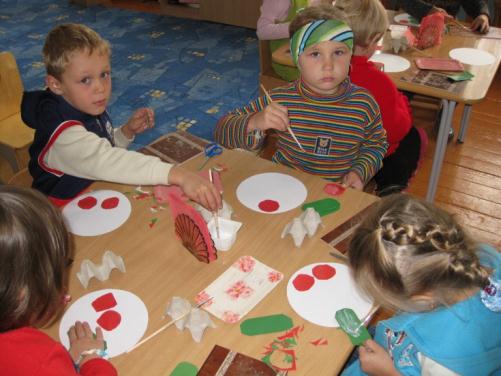 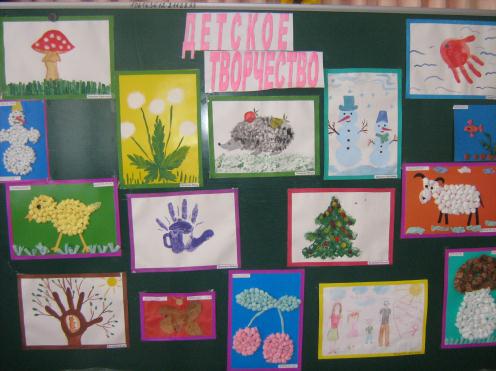 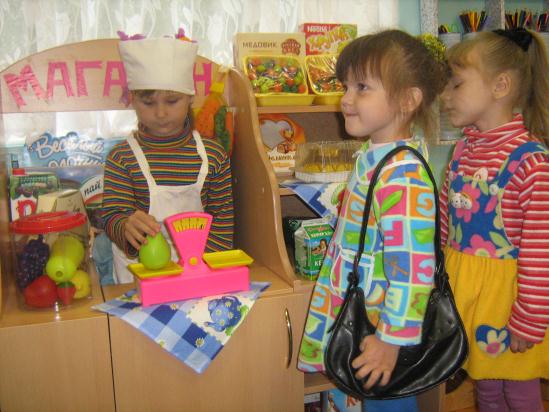 Игра
Работа с родителями
Папки-передвижки
Родительские собрания
Консультации
Развлечения
Выставки с участием
родителей
Изготовление поделок
Продуктивные виды деятельности
Рисование
Лепка
Аппликация
Конструирование
Рисование
В традиционной технике
В нетрадиционной технике
гуашью
кляксография
акварелью
тычкование
цветными карандашами
монотипия
восковыми мелками
рисование с помощью свечки
мелом
оттиск
Нетрадиционные техники рисования
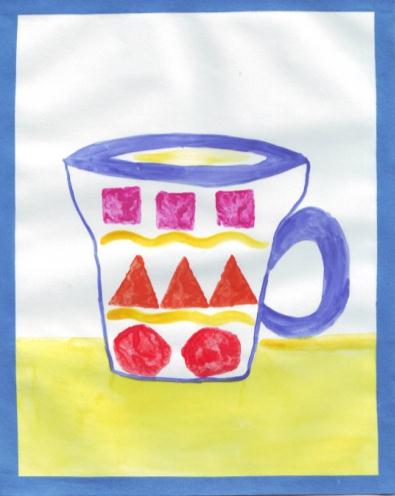 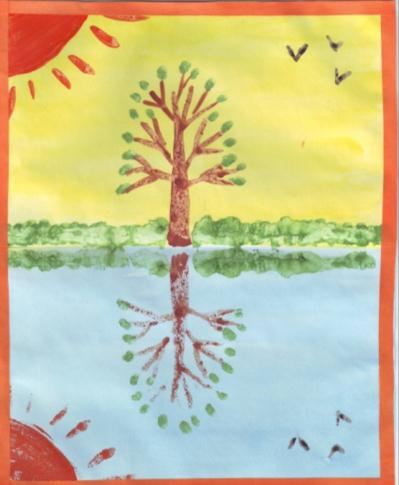 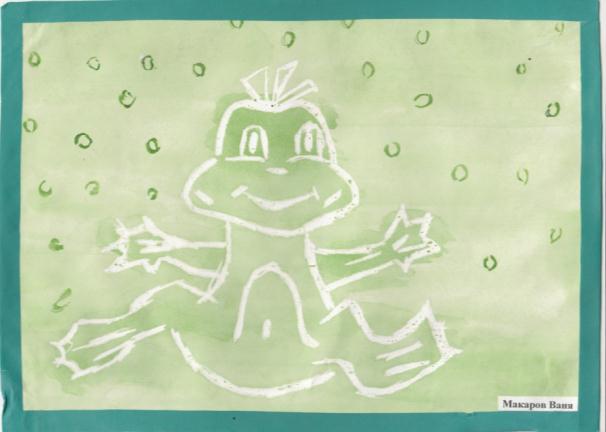 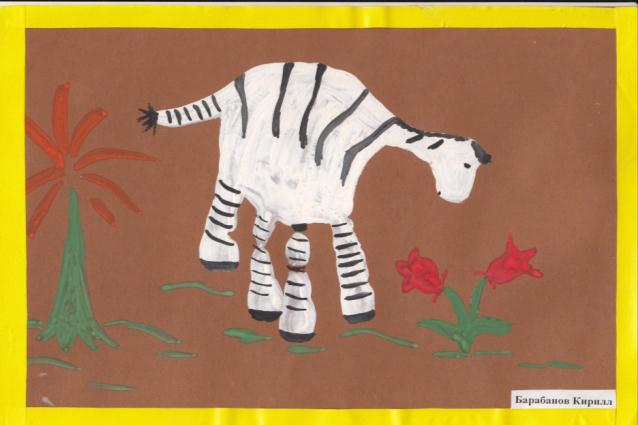 Лепка
из пластилина
Из соленого теста
(тестопластика)
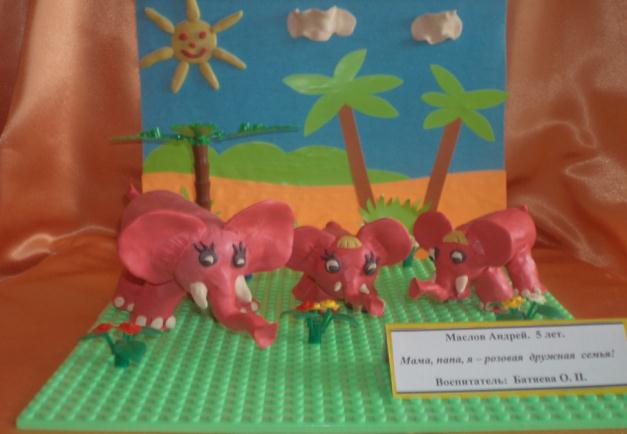 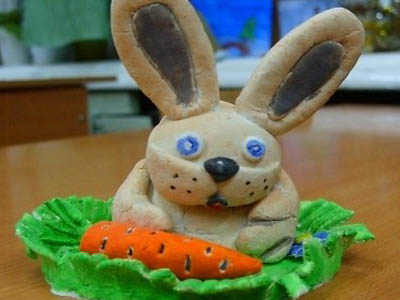 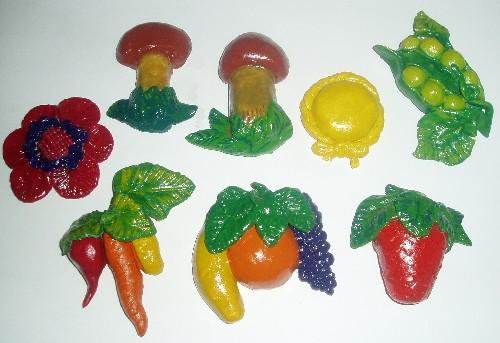 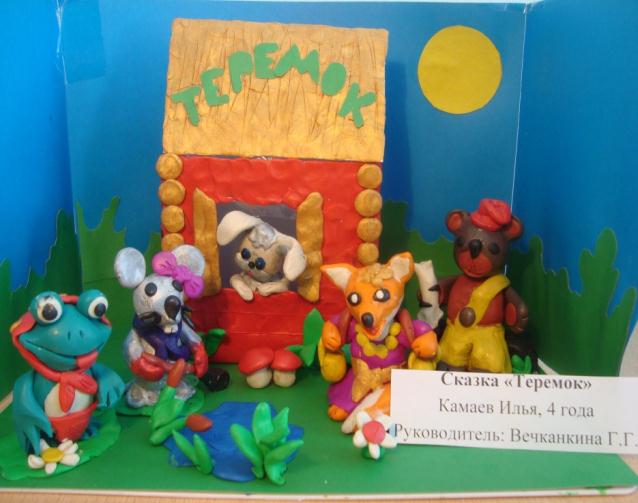 Аппликация
Из бумаги, ткани, ниток, ваты, опилок, соломы.
Из журнальных вырезок.
Из «обточки»  карандашей.
Из природного материала.
Из макаронных изделий.
Из круп, семян.
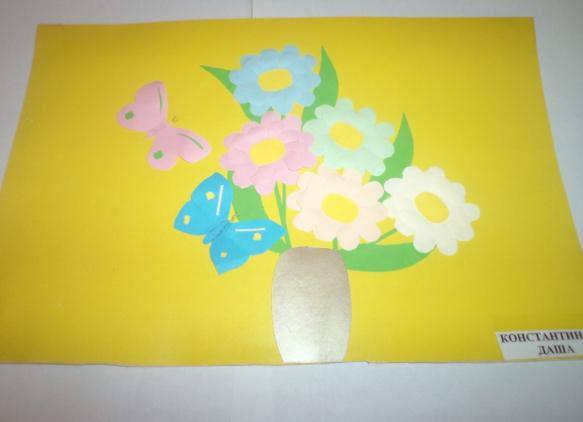 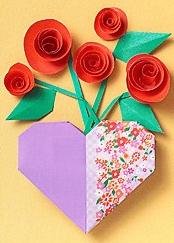 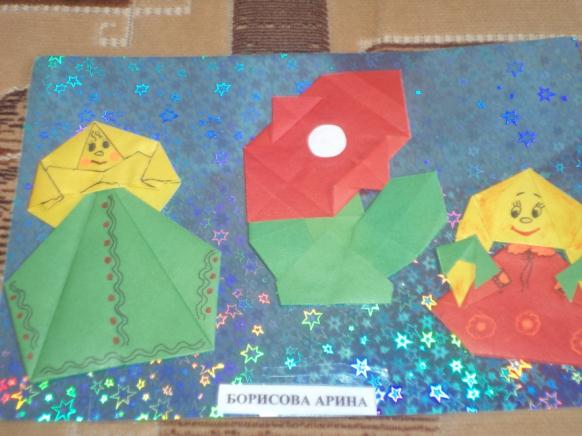 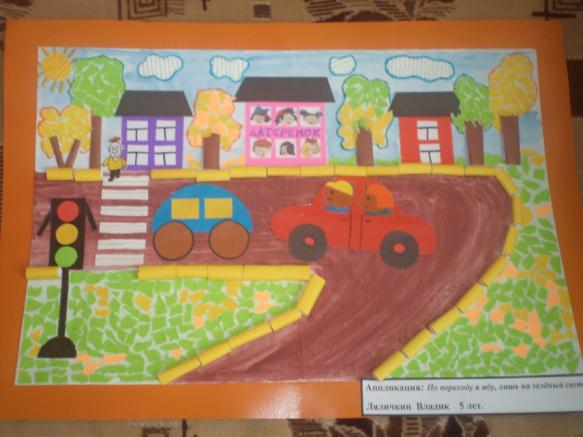 Конструирование
Из природного материала
Из бросового материала
Из картона и бумаги, оригами
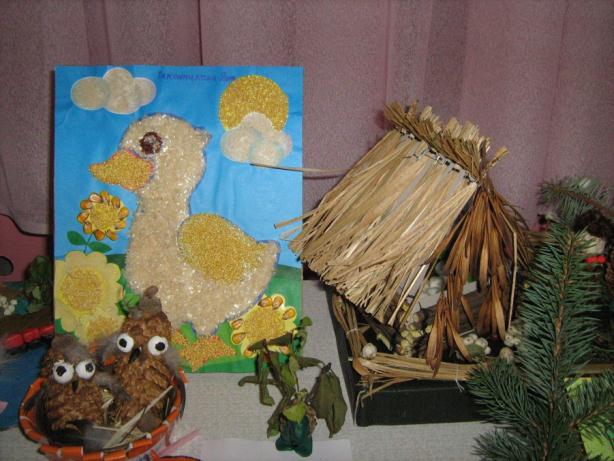 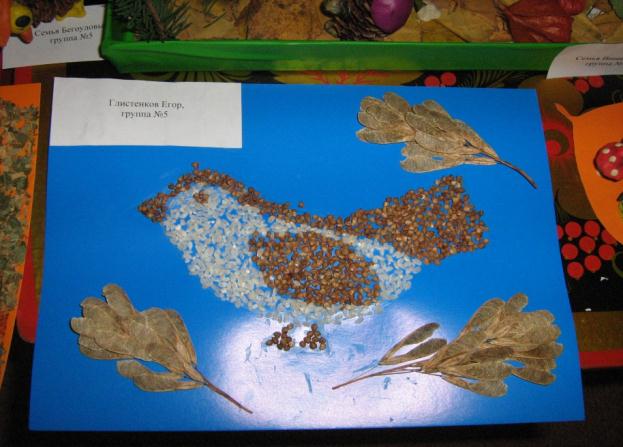 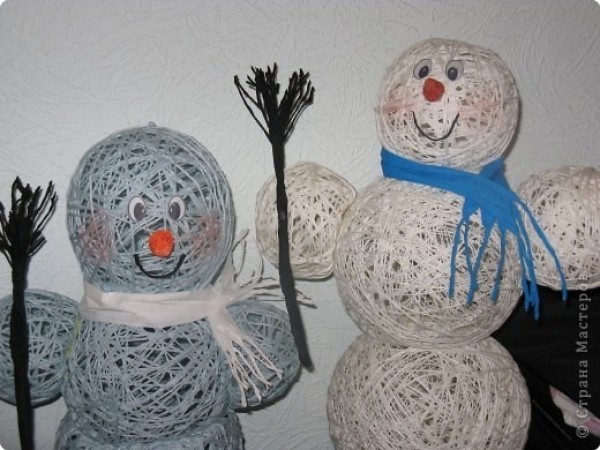 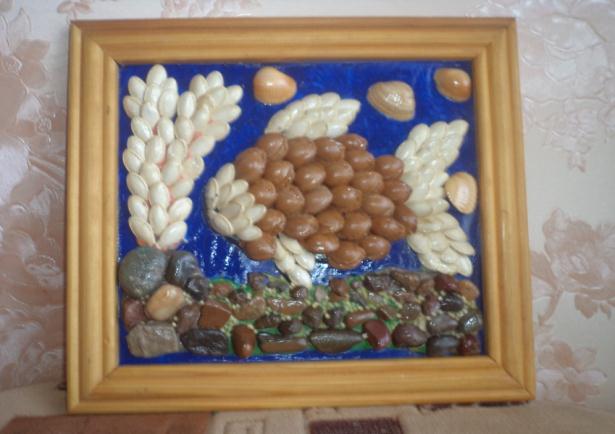 Мониторинг уровня развития продуктивных видов деятельности
Лепка
Рисование
Аппликация
Конструирование
Используемая литература
1.Рисование с детьми дошкольного возроста. Нетрадиционные техники, сценарии занятий, планирование. Авторы: Р.Г.Казакова, Т.И. Сайганова,Е.М.Седова.
2.Занятия с дошкольниками по изобразительному искусству. А.С.Галанов,С.Н.Корнилова,С.Л.Куликова.
3. Занятия по ИЗО деятельности в детском саду. Т.С.Комарова.
4. Швайко Т.С. Занятия по ИЗО деятельности.
5. Богатеева З.А. Занятия аппликацией в детском саду.
6. Куцакова Л.В. Конструирование художественный труд в детском саду.
СПАСИБО ЗА ВНИМАНИЕ